Meaning-Based Intervention
Lesson 4
short /a/

Prototype
Level II
February 2018
short /a/
Day 4
1. LEA
2. Sentence Replay
3. Sentence Dictation
4. Fluency
5. Writing – sentence elaboration
6. Comprehension
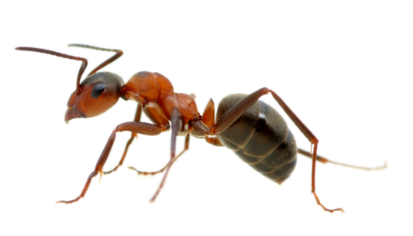 Level II
I. Language Experience Activity
Students dictate to the teacher (can be done in small group or individually). 
Sentences recorded on a separate word document, screen, or poster.   
There must be a minimum of 5 sentences.  
Students re-read until fluency is achieved.  
The paragraph/story is then used for analytic phonics mini-lesson.  
Students’ stories should be dated, saved, and used for reading practice on subsequent days.
2. Sentence Replay
Level II
Short /a/
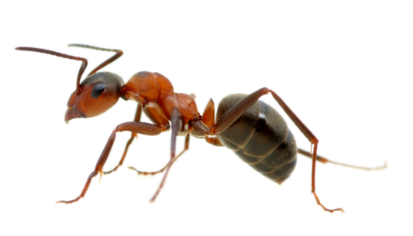 Sentence Replay

Students reads the six sentences into an audio recorder.  Students then listens to the recording and underlines any miscues.  Review the words, reread, and record the six sentences.  Repeat this process until fluency is achieved with no miscues. Extend by asking students to identify the short /a/ words.

If working in small group, have students work in pairs.  One person would be the recorder operator and would help the other identify miscues.
5
Sentence Replay
Pam was clapping her hands after the song.
Adam was very thankful that he filled up with gas before he left.
Sam grabbed lots of bread and butter for his ham sandwich.
Sally crashed her car into the tree.  She was thankful she didn’t get hurt.
Jimmy was very bashful.  He didn’t know what to say too Amanda. 
Teddy was dragging his feet.  He did not want to go to school.
6
3. Sentence Dictation
Level II
Short /a/
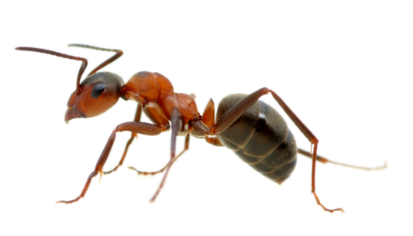 Sentence dictation.   
The teacher (or partner) the sentences out loud.  
The student writes the sentence.  
After the sentence, the student looks for words that do not look right.  
The complete sentences is shown.  
The student crosses out misspelled words and writes the correct spelling on top.  
Go on to the next sentence.
1. Frank grabbed more ham.
2. Sally added more butter.
3. Anna unpacked her bag.
4. Fluency: SPF
Short /a/
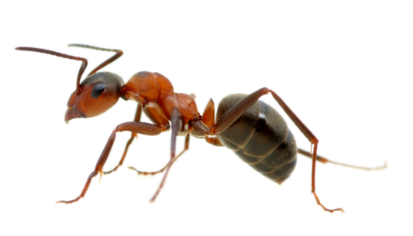 Short Passage Fluency (SPF) is a paper-based repeated reading activity that uses a series of Really Silly Stories (RSS).  Each story is broken into daily sections.  In each section, 40-, 50- and 40-word increments are designated with bold-faced type and underlines.   Students read a daily section aloud three times, stopping at their designated target level (40, 40, or 60 words).  Each attempt is timed.  Students then record their three times on a graph.

Some prefer to use paper.  A paper version of these are included.
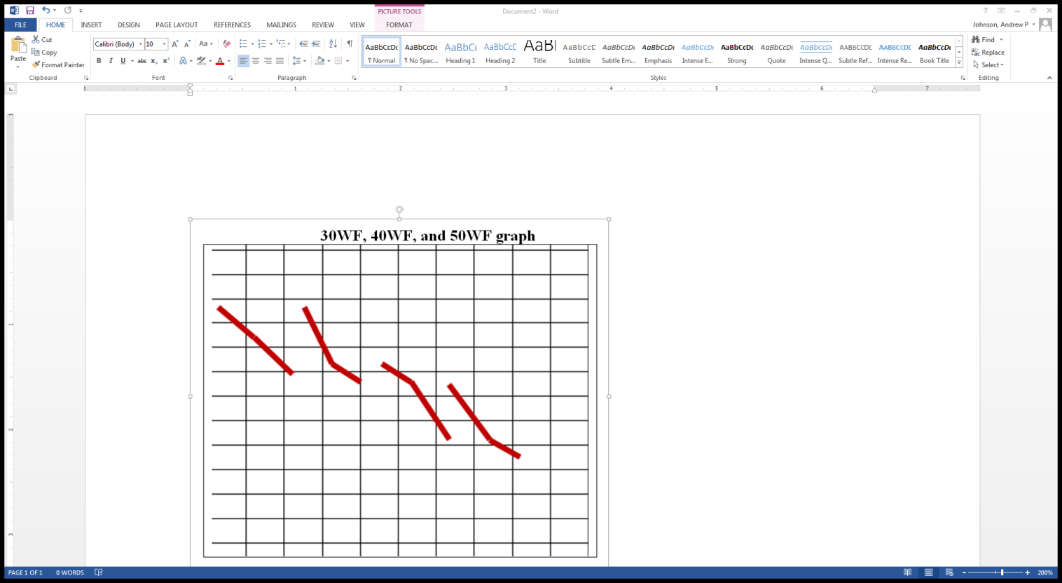 PAT AND THE FROG

Day 4
“Hold it,” Pat said.  “You need to speak louder.  This frog can’t hear very well.”
	Ted yelled, “Excuse me Mr. Frog …”
	“Hold it,” said Pat.
	“What now?” asked Ted.
	“This frog has a name,” said Pat.  “His name is Frank.”
	Ted yelled, “Excuse me Frank.  Why are you sitting on Pat’s head?”
	Frank the frog looked down at Ted.  He let out a loud sigh.  Frank said, “I am sitting on Ted’s head because if I stood I would fall off.”
Record the times for each attempt.
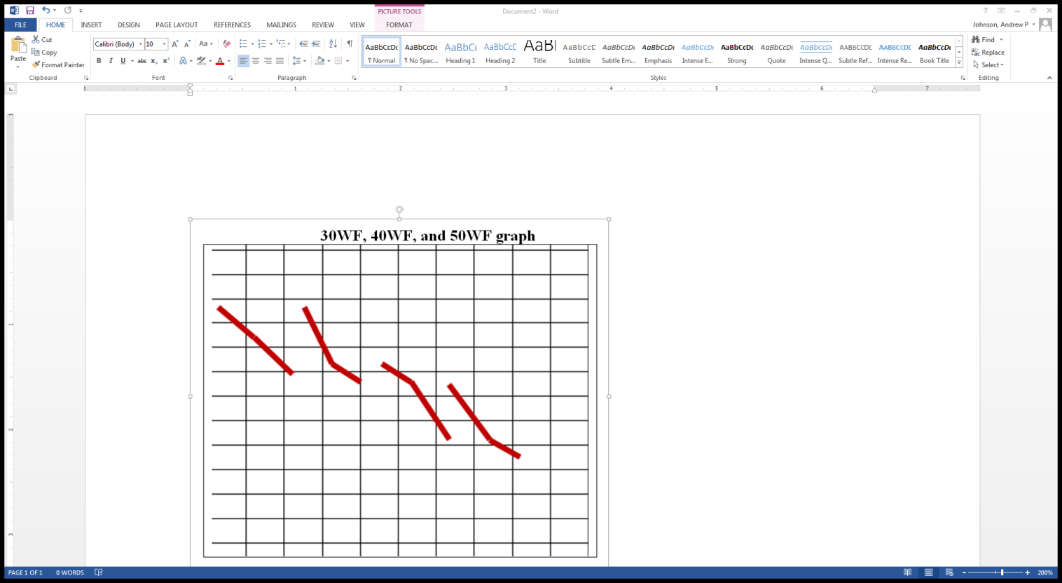 5. Writing – short /a/
Level II
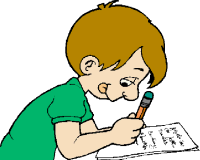 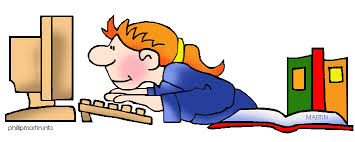 Sentence elaboration.  
Students are given a sentence and asked to make it more interesting or different.  
Unique, creative, and humorous ideas should be encouraged.  
As well, students can change or add nouns, verbs, and adjectives.
The bad man grabbed some candy.
6. Comprehension
Tom and Ricky Mystery Series
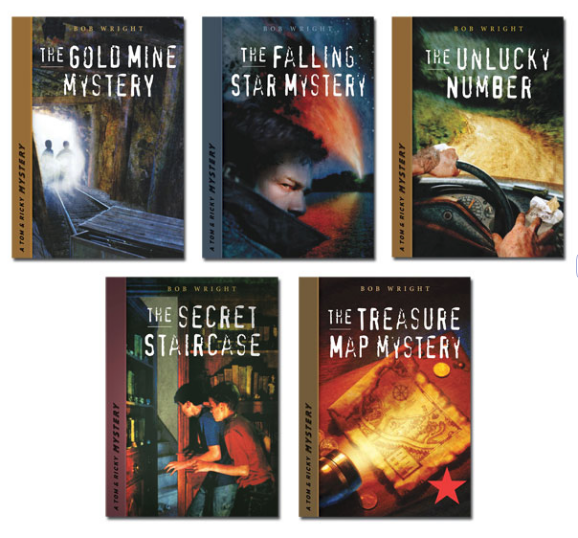 THE FALLING SKY MYSTERY
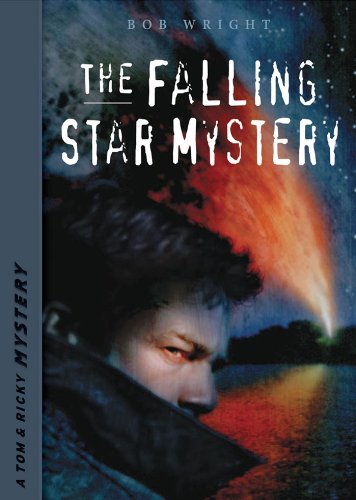 Chapter 4: The Man at the Farm 

Pre, Post: Predict.  Read the preview during pre-reading.  For the post reading, go through the clues.  Make a prediction as to what will happen in Chapter 5. See if students can determine a reason.  Predictions and reasons can be discussed orally or recorded in students’ journals.
In this chapter, the boys meet a man named Bert.  He is looking for things at the farm.  After talking with the boys, he leaves in a hurry.  Where do you think he’s going?
 
Clues:
Tom tells Bert they found a steel ball.
Tom tells Bert he sold the steel ball at Mr. Selvin’s junk yard.
Bert leaves in a hurry.
4. Other?
 
Prediction: I think Bert is going to ______________.
 
Reason: He is going there to __________________.
short /a/
Day 4
1. LEA
2. Sentence Replay
3. Sentence Dictation
4. Fluency
5. Writing – sentence elaboration
6. Comprehension
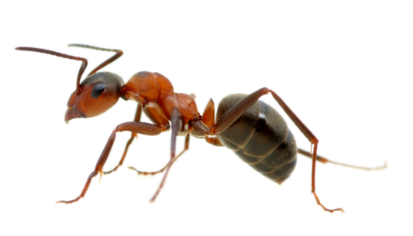 Level II
Meaning-Based Intervention
Lesson 4
short /a/

Prototype
Level II
February 2018